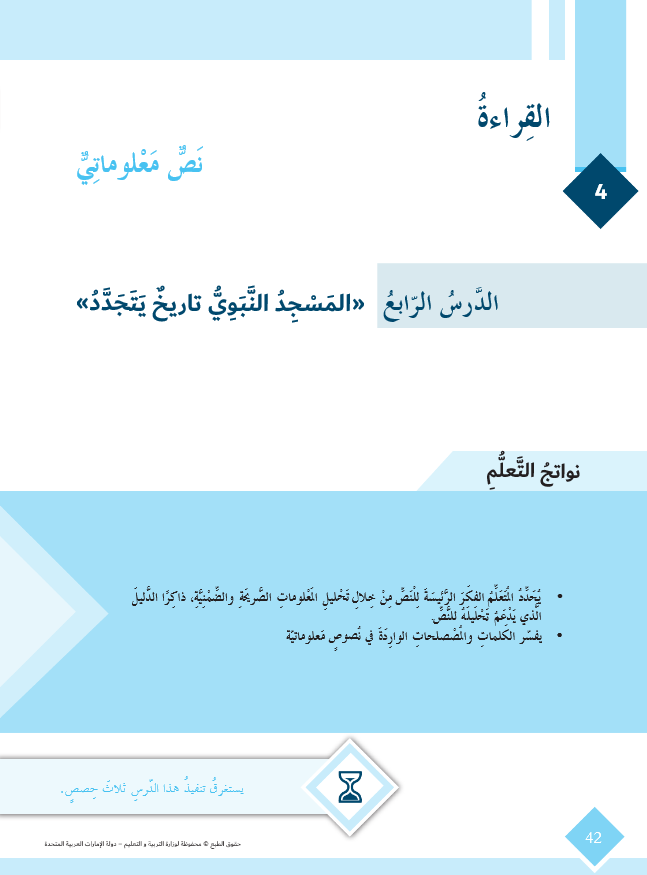 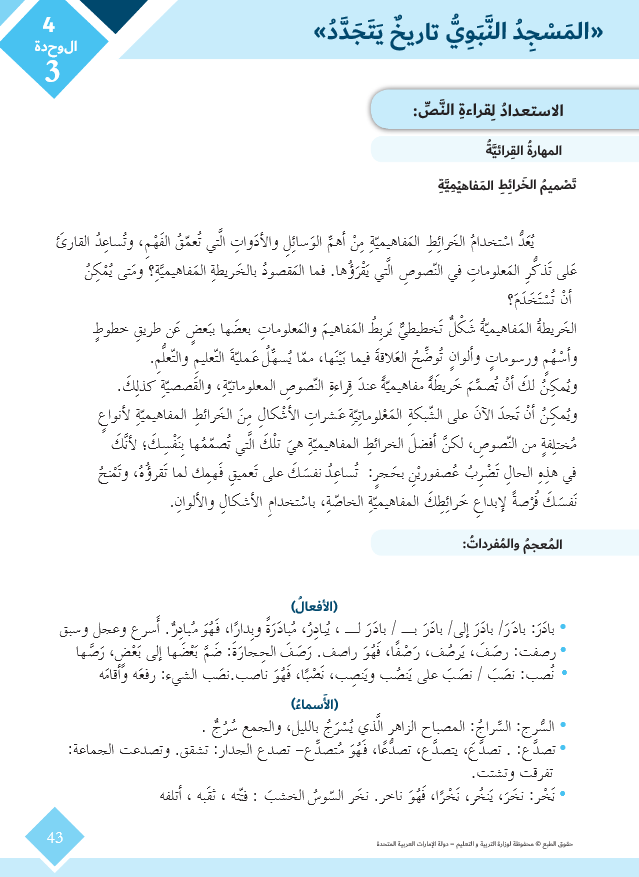 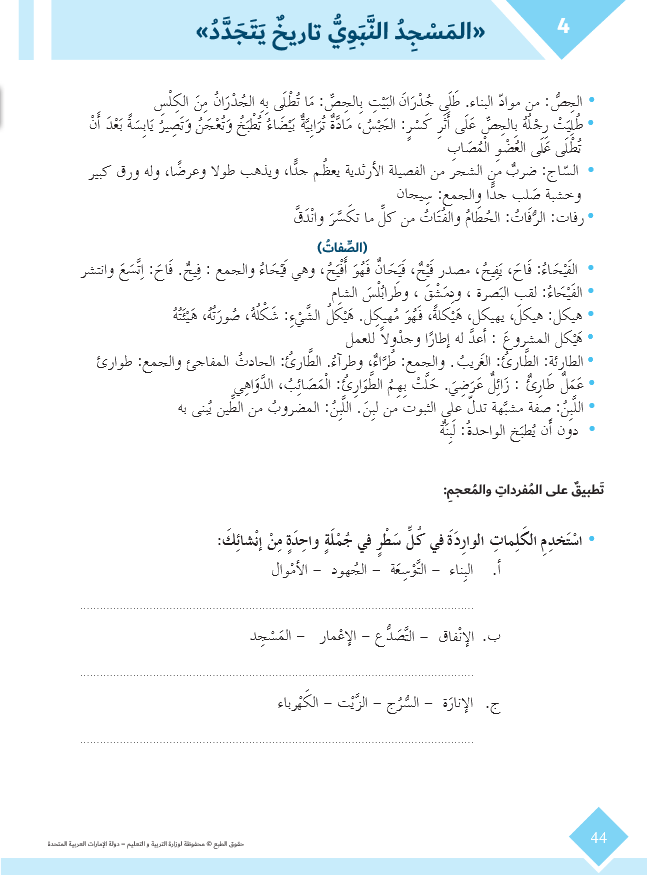 بذلت كثير من الجهود والأموال لتوسعة المسجد النبوي
خصصت الأموال للإنفاق على إعمار المسجد النبوي وترميمه من التصدع
تطورت مراحل الإنارة من سرج الزيت إلى الإنارة بالكهرباء
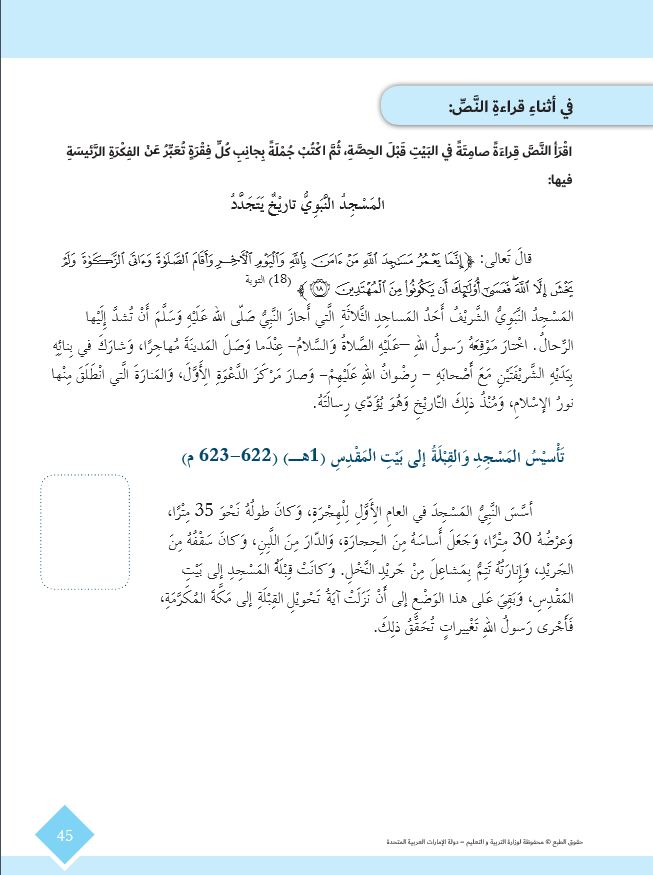 بداية تأسيس المسجد النبوي
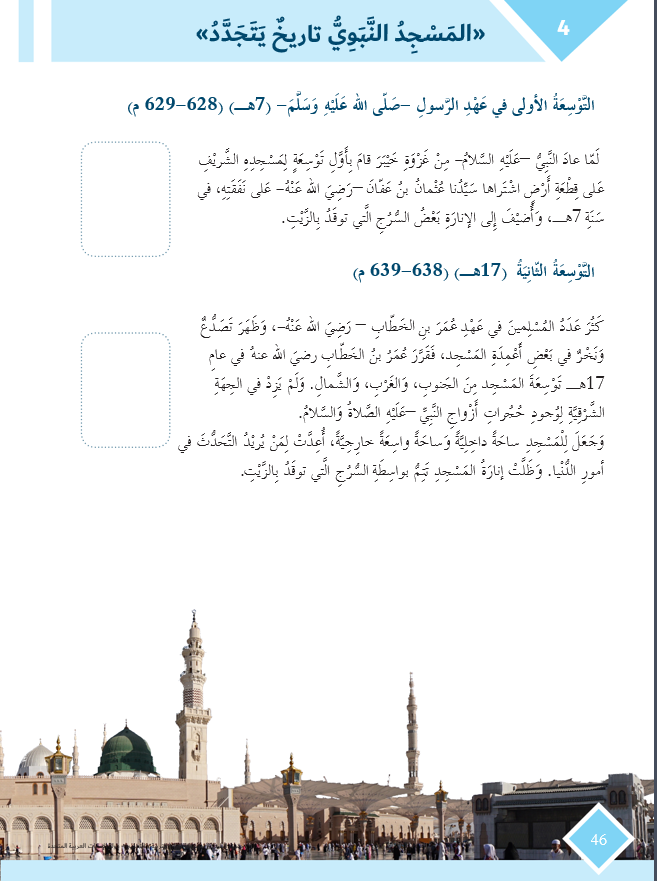 القيام بأول توسعة للمسجد النبوي عام 7 هـ
قيام عمر بن الخطاب بتوسعة المسجد بع ازدياد عدد المسلمين
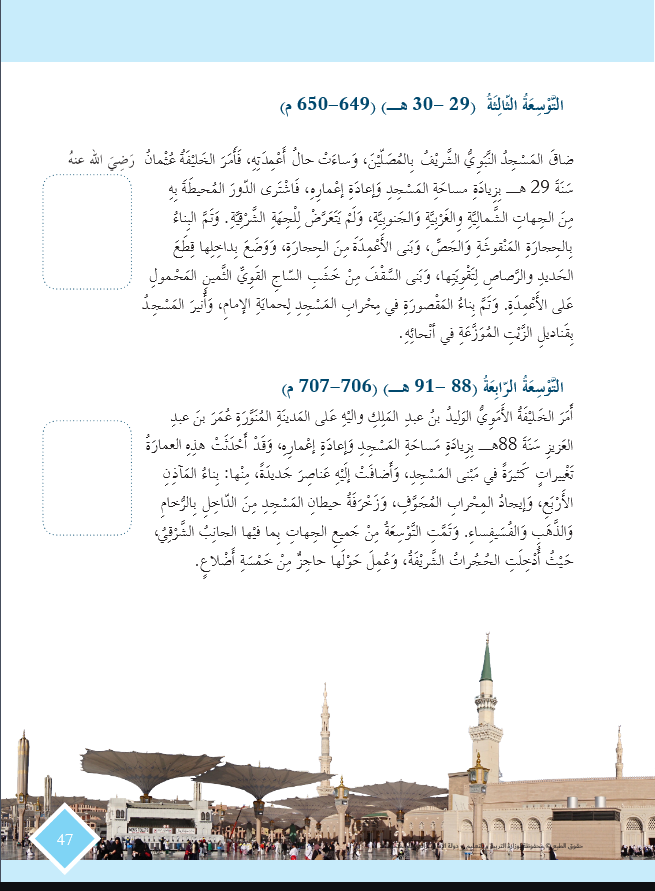 تطوير سيدنا عثمان لبناء المسجد النبوي وتوسعته
توسعة المسجد النبوي بأمر من الخليفة عبد الملك بن مروان
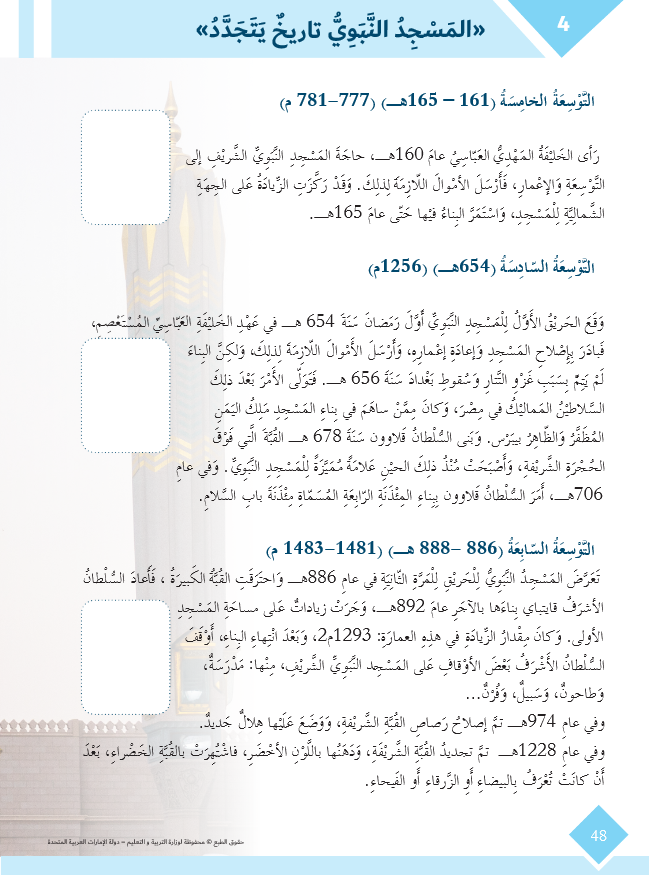 التوسعة الخامسة للمسجد في عهد الخليفة المهدي العباسي
استكمال بناء المسجد وإعادة إعماره بعد حريقه المرة الأولى
زيادة مساحة المسجد النبوي وتجديد بناء القبة الشريفة
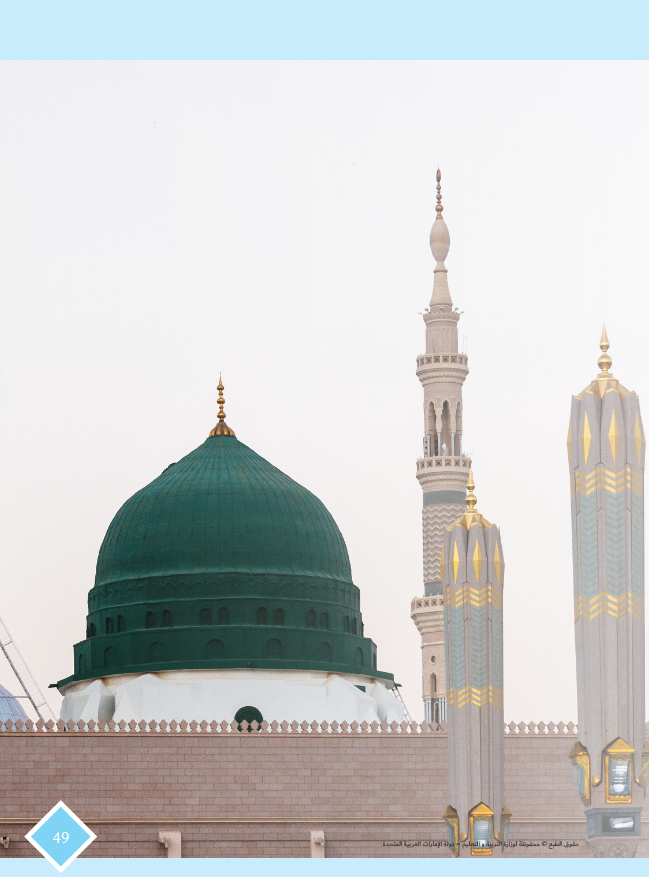 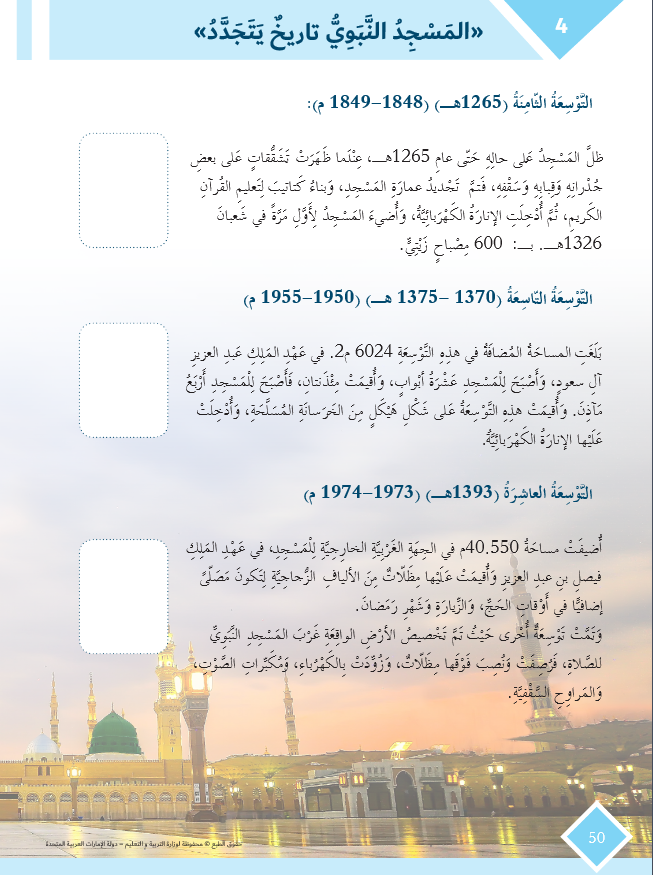 تجديد عمارة المسجد النبوي وإضاءته بالمصابيح الكهربائية
زيادة مساحة المسجد النبوي في عهد الملك عبد العزيز آل سعود
توسعة المسجد النبوي وزيادة مساحته للمرة العاشرة في عهد الملك فيصل بن عبد العزيز
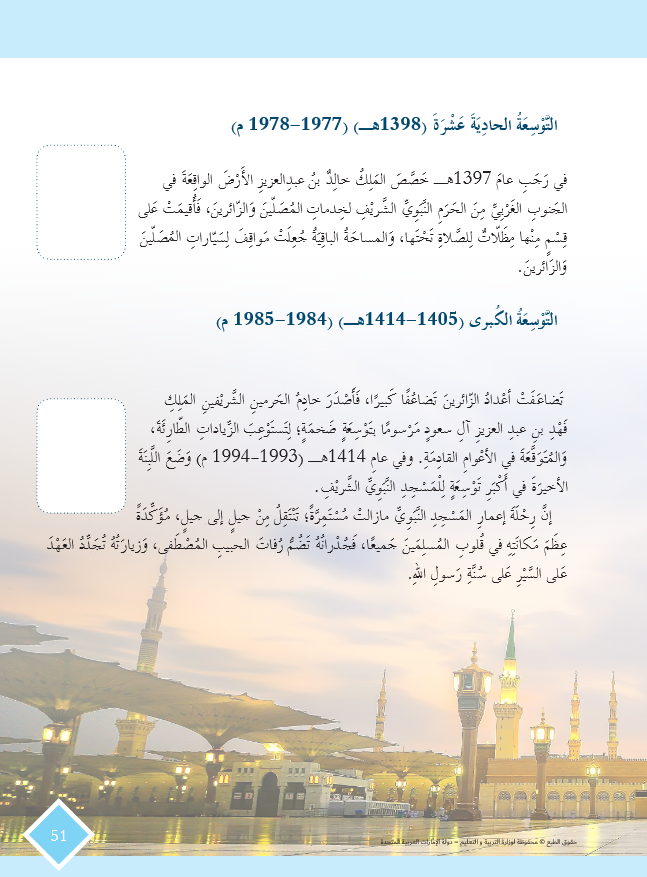 زيادة مساحة المسجد 
النبوي من الجنوب الغربي في عهد الملك خالد بن عبد العزيز
القيام بأكبر توسعة للمسجد النبوي في عهد الملك فهد بن عبد العزيز آل سعود
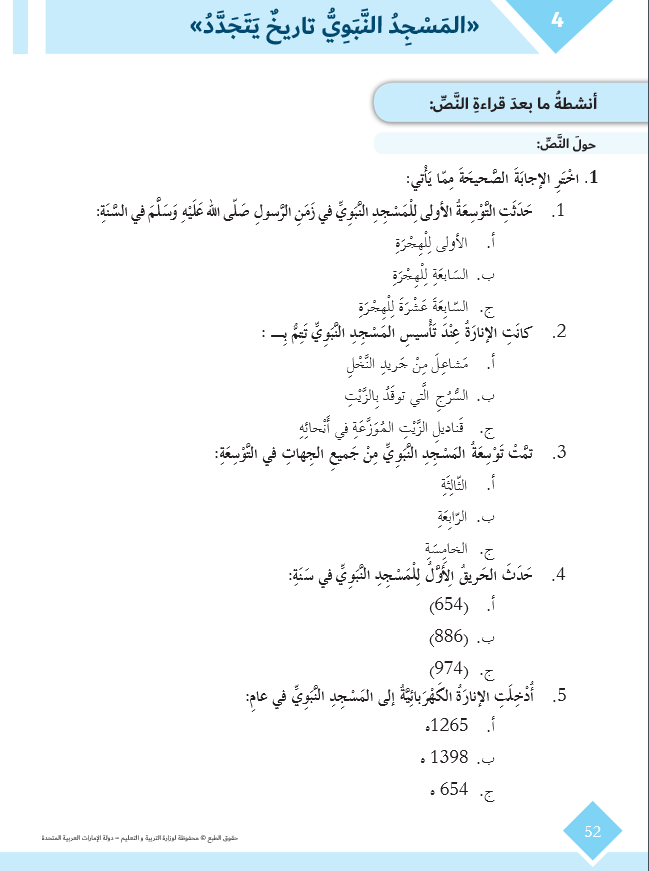 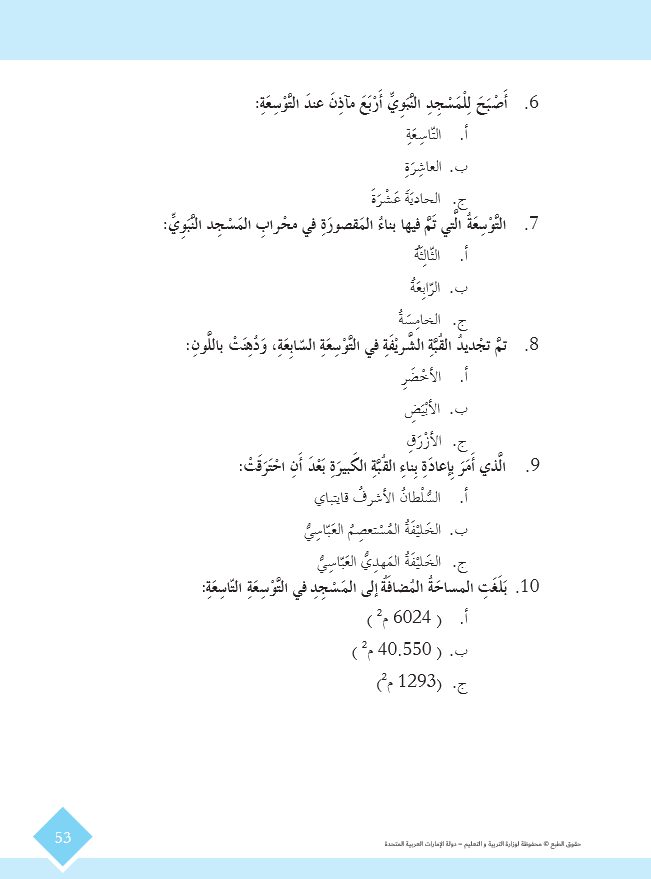 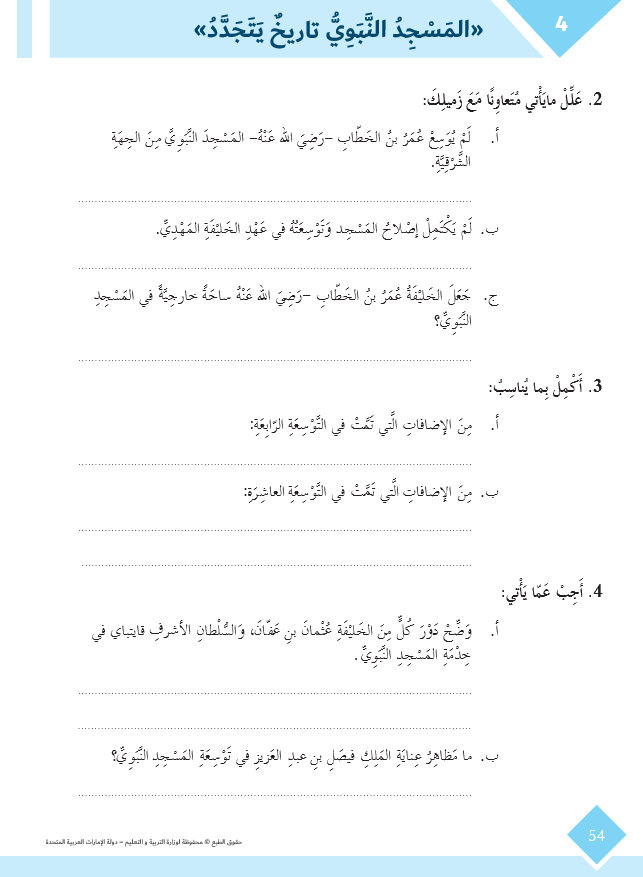 لوجود حجرات أزواج النبي صلى الله عليه وسلم
بسبب غزو التتار وسقوط بغداد عام 656 هــ
لتخصيصها لمن يريد التحدث في أمور الدنيا
بناء المآذن الأربع وإيجاد المحراب المجوف
إضافة مظلات من الألياف الزجاجية 
تخصيص الأرض الواقعة غرب المسجد للصلاة
عثمان بن عفان : زيادة مساحة المسجد – بناء الاعمدة من الحجارة 
قايتباي : زيادة مساحة المسجد الأولى – تجديد القبة الشريفة
إضافة مظلات من الألياف الزجاجية – تخصيص الأرض الغربية للمسجد للصلاة وإقامة مظلات عليها
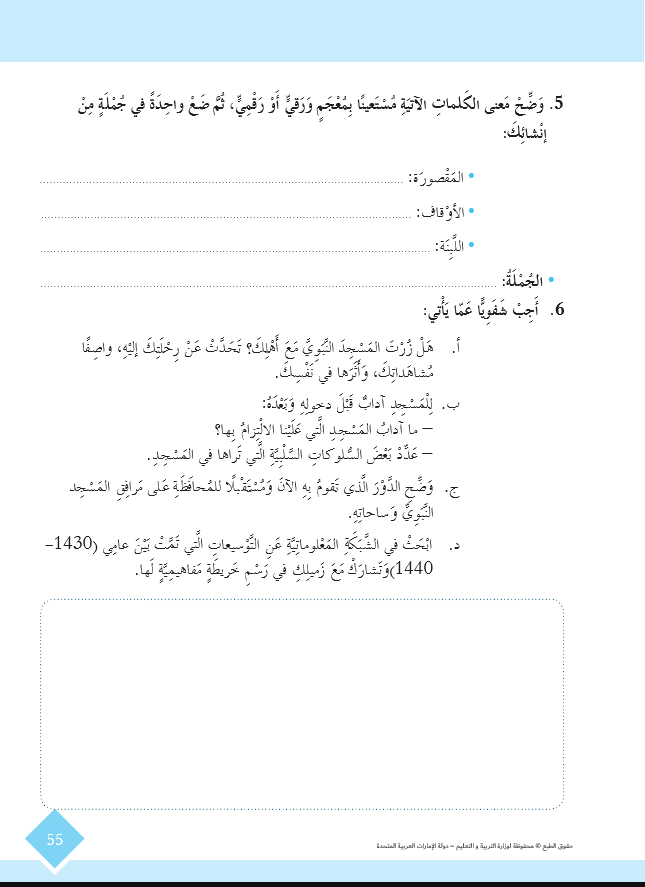 حجرة خاصة مفصولة عن الغرف المجاورة
ما يخصص من مال لصرفه لجهة معينة
المضروب من الطين الذي يبنى به
خصص رئيس الدولة كثير من الأوقاف لمساعدة المحتاجين